威世智中国员工及组织化赛事介绍 WotC China Staff andOrganized Play InstructionShane Xu 2015.3
1
Good Afternoon
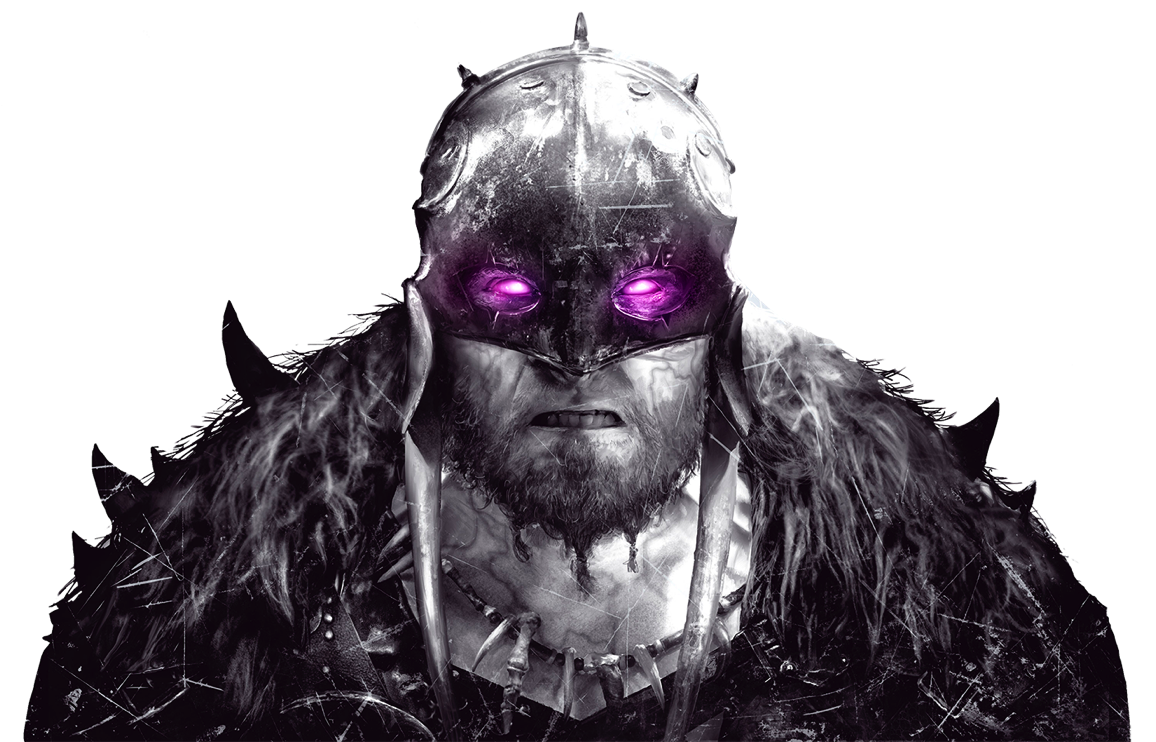 威世智中国团队
Wizards of the Coast Team China
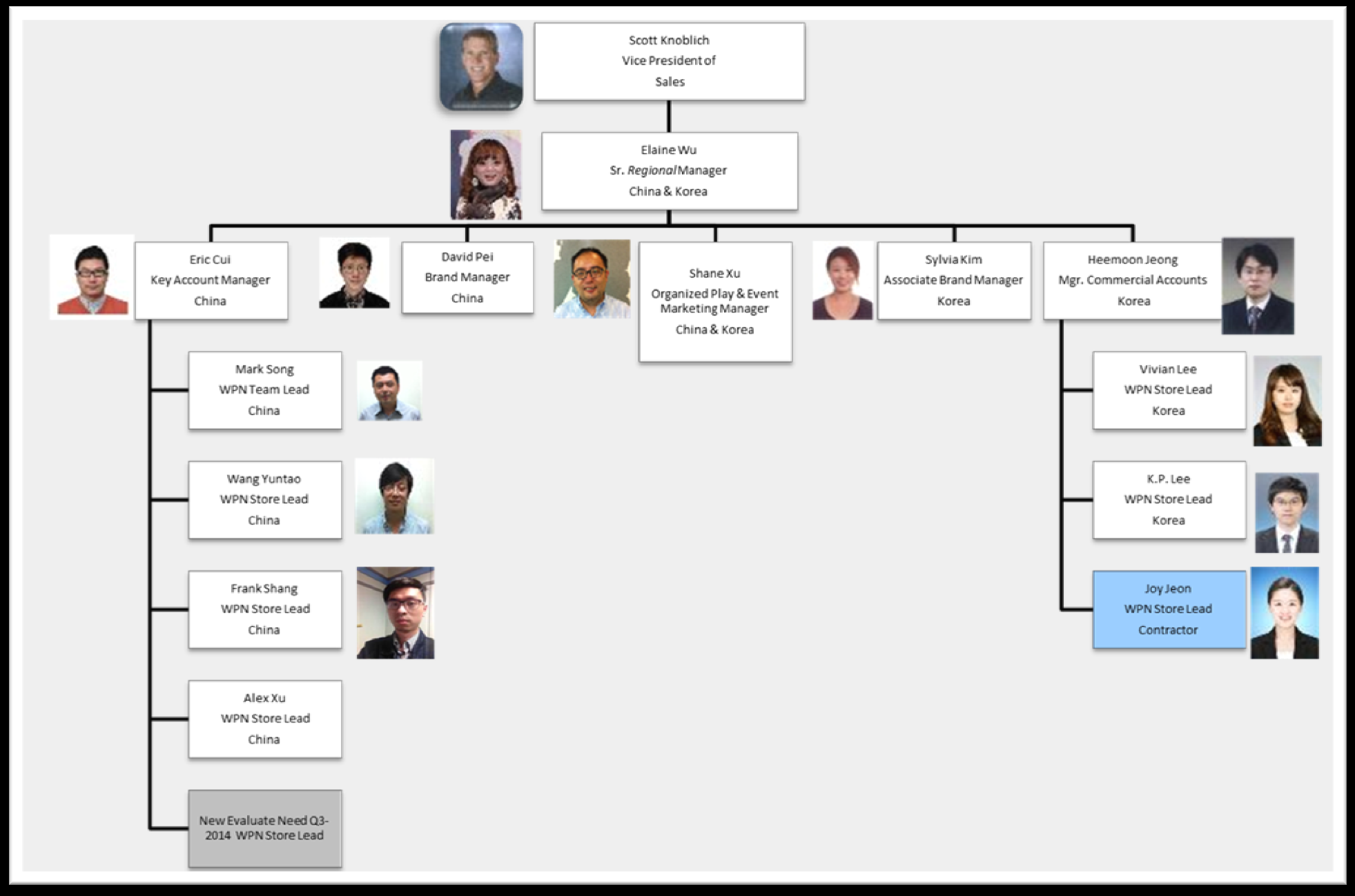 Alex Zhou

Community Manager

China
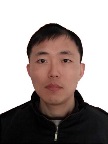 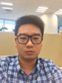 [Speaker Notes: Korea Store Leader Joy Jeon on board in Jan.

China is recruiting 2 store leaders and they are expected to be on board in Q2 to provide the better and detailed service from the brand. (1 in April and 1 in May) 

Ready to foster the high-quality Advanced store to reach the Advanced Plus Level.]
零售支持团队
Retail Support Team
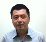 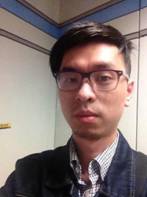 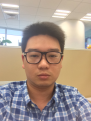 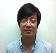 [Speaker Notes: Korea Store Leader Joy Jeon on board in Jan.

China is recruiting 2 store leaders and they are expected to be on board in Q2 to provide the better and detailed service from the brand. (1 in April and 1 in May) 

Ready to foster the high-quality Advanced store to reach the Advanced Plus Level.]
组织化赛事
Organized Play (OP)
[Speaker Notes: Slide 2: WPN Metrics YTD Part 1

China’s distribution is in 29 provinces, need to focus on the 2nd tier potential cities in 2014.

Need to develop new channel to expand coverage by pioneering PC room (digital game place)]
赛事比重
Weight by Event Catalog
WPN计划：比赛数量最多

重要赛事：平均参赛人数最多
[Speaker Notes: So lets see the components of the event types and how much do they weight in the entire Organized Play system. These two graphs is stats of all events run in Korea in 2014. On the graph you may find, the most weighted program is Friday Night Magic. Yes, almost half of our events are Friday Night Magic. So Friday Night Magic is a very important part of our events. Also, per the stats, each Premier Events (GPTs, PTQs, WMCQs) will have about 24 players played in these events in average, which is 2.4 times of all other events. That means Premier Events are events with the best quality and attract players most.]
WPN计划
WPN Program
[Speaker Notes: Slide 2: WPN Metrics YTD Part 1

China’s distribution is in 29 provinces, need to focus on the 2nd tier potential cities in 2014.

Need to develop new channel to expand coverage by pioneering PC room (digital game place)]
WPN计划关键词 – 娱乐Keyword of WPN Program - Entertainment
WPN计划的比重
Weight of WPN Program
FNM: 比赛数量最多的赛事类型

Prerelease：平均参赛人数最多的WPN计划
[Speaker Notes: So lets see the components of the event types and how much do they weight in the entire Organized Play system. These two graphs is stats of all events run in Korea in 2014. On the graph you may find, the most weighted program is Friday Night Magic. Yes, almost half of our events are Friday Night Magic. So Friday Night Magic is a very important part of our events. Also, per the stats, each Premier Events (GPTs, PTQs, WMCQs) will have about 24 players played in these events in average, which is 2.4 times of all other events. That means Premier Events are events with the best quality and attract players most.]
周五认证赛
Friday Night Magic
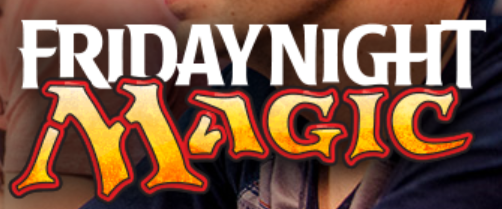 必须于每周五举行

可以举行任何赛制（标准构筑，轮抓，现开，摩登。。。诡局，薪传，指挥官等）

每周可以申请3场竞争赛制和3场休闲赛制

根据店铺等级分配纪念闪卡

店铺可以自行设定发放方式

周五认证赛申请窗口：2个月前的7日-1个月前的7日
[Speaker Notes: Slide 2: WPN Metrics YTD Part 1

China’s distribution is in 29 provinces, need to focus on the 2nd tier potential cities in 2014.

Need to develop new channel to expand coverage by pioneering PC room (digital game place)]
售前赛
Prerelease
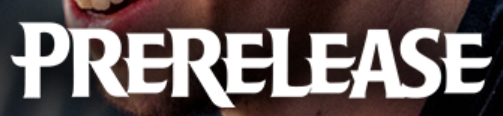 每个常规系列发售前一周的周末举行

现开或双头巨人现开

使用售前现开组合

在售前赛结束后到正式发售前，不得销售多余的售前组合

售前赛申请窗口：售前赛前8周-售前赛前5周
[Speaker Notes: Slide 2: WPN Metrics YTD Part 1

China’s distribution is in 29 provinces, need to focus on the 2nd tier potential cities in 2014.

Need to develop new channel to expand coverage by pioneering PC room (digital game place)]
欢乐日
Game Day
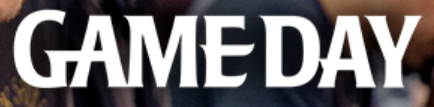 每个常规系列发售后三周的周末举行

标准构筑

售前赛申请窗口：售前赛前8周-售前赛前5周
[Speaker Notes: Slide 2: WPN Metrics YTD Part 1

China’s distribution is in 29 provinces, need to focus on the 2nd tier potential cities in 2014.

Need to develop new channel to expand coverage by pioneering PC room (digital game place)]
WPN店内重要赛事
WPN In Store Premier Events
仅针对WPN高级和高级进阶店铺
[Speaker Notes: Slide 2: WPN Metrics YTD Part 1

China’s distribution is in 29 provinces, need to focus on the 2nd tier potential cities in 2014.

Need to develop new channel to expand coverage by pioneering PC room (digital game place)]
WPN店内重要赛事关键词 – 通往PT之路Keyword of WPN In Store Premier Events – Road to Pro Tour
重要赛事结构Premier Event Structure
专业赛(PT)
Pro Tour
大奖赛(GP)
Grand Prix
世界杯(WMC)
World Magic Cup
地区专业资格赛(RPTQ)
RegionalPro Tour Qualifier
专业资格赛(PTQ)
Pro Tour Qualifier
大奖预选赛
(GPT)
Grand Prix Trial
世界杯资格赛(WMCQ)
World Magic Cup Qualifier
初选专业资格赛(PPTQ)
PreliminaryPro Tour Qualifier
[Speaker Notes: OK, now let’s talk about Premier Events.
This is a structure chart for Premier Events. Pro Tour is the top tier event type in Magic’s world. There are several ways for players to get a ticket to Pro Tour. And every road to PT is connected with WPN stores.
In 2015, we made some changes to make this system more suitable for WPN stores.
We changed PTQ to a 2nd level events: PPTQs and RPTQs. It can make more stores join PTQ program and become the 1st step of a player’s road to PT.
Also, stores may run GPTs more often and with more choice.
Remember, all of these benefits are for advanced and advanced+ stores only. If you’re not achieved these levels, try to expand your player community and make these events the best reward for your players.]
大奖赛预选赛
Grand Prix Trial
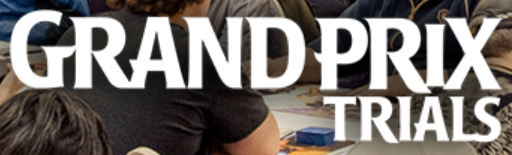 冠军获得对应GP两轮轮空

每家店铺每个月举办一场GPT

没有对应GP的区域限制，也不限制数量

必须有1级+裁判

GPT申请窗口：GP 12周前的7日-下个月的7日
[Speaker Notes: Slide 2: WPN Metrics YTD Part 1

China’s distribution is in 29 provinces, need to focus on the 2nd tier potential cities in 2014.

Need to develop new channel to expand coverage by pioneering PC room (digital game place)]
初选专业资格赛
Preliminary PTQ
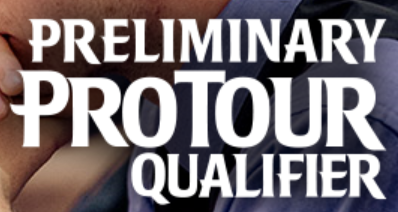 冠军获得对应RPTQ参赛资格

每家店铺每场PT举办可以举办一场PTQ

必须有2级+裁判

PPTQ申请窗口：见公告
[Speaker Notes: Slide 2: WPN Metrics YTD Part 1

China’s distribution is in 29 provinces, need to focus on the 2nd tier potential cities in 2014.

Need to develop new channel to expand coverage by pioneering PC room (digital game place)]
地区专业资格赛
Regional PTQ
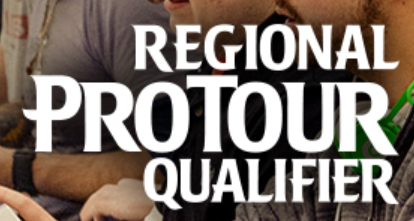 前4名获得对应PT参赛资格及往返机票
（若参赛人数超过128人则改为前8名）

WotC选择优秀的店铺举办RPTQ

强烈建议有3级+裁判
[Speaker Notes: Slide 2: WPN Metrics YTD Part 1

China’s distribution is in 29 provinces, need to focus on the 2nd tier potential cities in 2014.

Need to develop new channel to expand coverage by pioneering PC room (digital game place)]
世界杯资格赛
World Magic Cup Qualifier
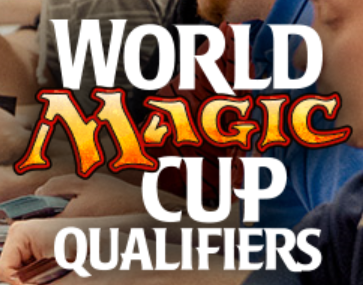 每个合格国家每年举办三场WMCQ

冠军入选国家队，获得WMC参赛资格及往返机票

WotC选择优秀的店铺举办WMCQ

强烈建议有3级+裁判
[Speaker Notes: Slide 2: WPN Metrics YTD Part 1

China’s distribution is in 29 provinces, need to focus on the 2nd tier potential cities in 2014.

Need to develop new channel to expand coverage by pioneering PC room (digital game place)]
普通比赛 – 竞技与休闲
Magic Events – Competitive and Casual
[Speaker Notes: Slide 2: WPN Metrics YTD Part 1

China’s distribution is in 29 provinces, need to focus on the 2nd tier potential cities in 2014.

Need to develop new channel to expand coverage by pioneering PC room (digital game place)]
新万智牌网站
New Magic Website
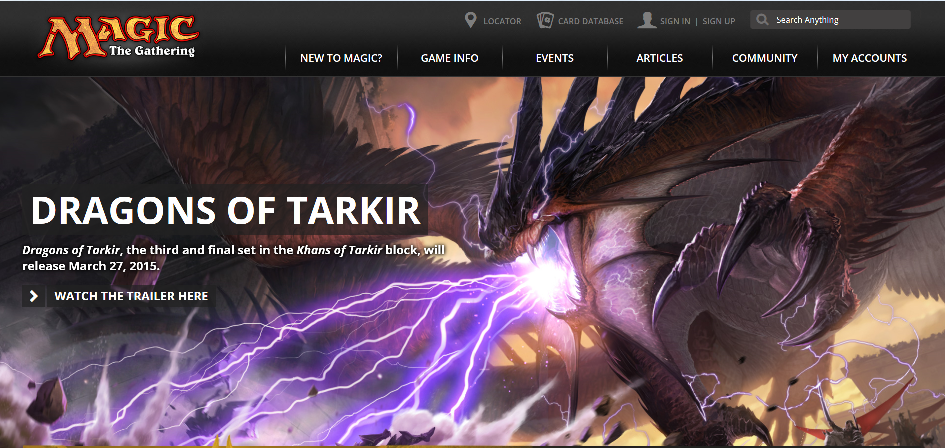 www.wizards.com/magic
[Speaker Notes: Slide 2: WPN Metrics YTD Part 1

China’s distribution is in 29 provinces, need to focus on the 2nd tier potential cities in 2014.

Need to develop new channel to expand coverage by pioneering PC room (digital game place)]
新WPN网站
New WPN Website
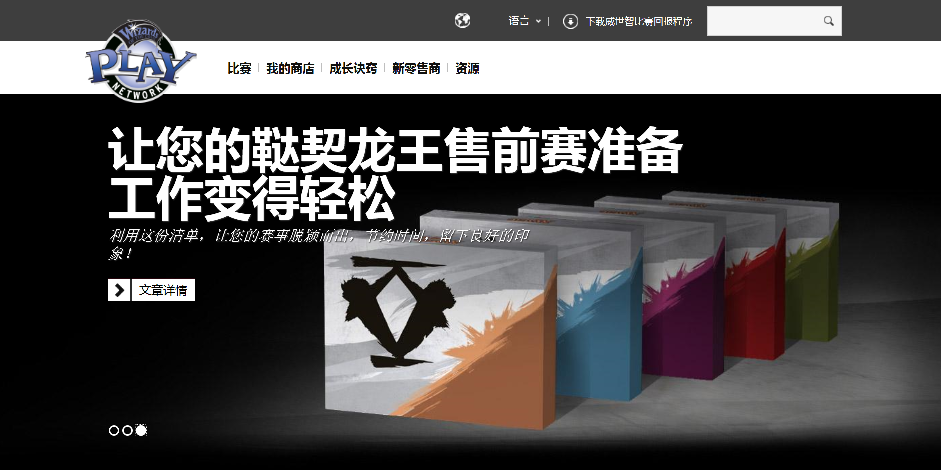 www.wizards.com/magic
[Speaker Notes: Slide 2: WPN Metrics YTD Part 1

China’s distribution is in 29 provinces, need to focus on the 2nd tier potential cities in 2014.

Need to develop new channel to expand coverage by pioneering PC room (digital game place)]
新威世智账号（新牌手注册）
New Wizards Account (NPSU)
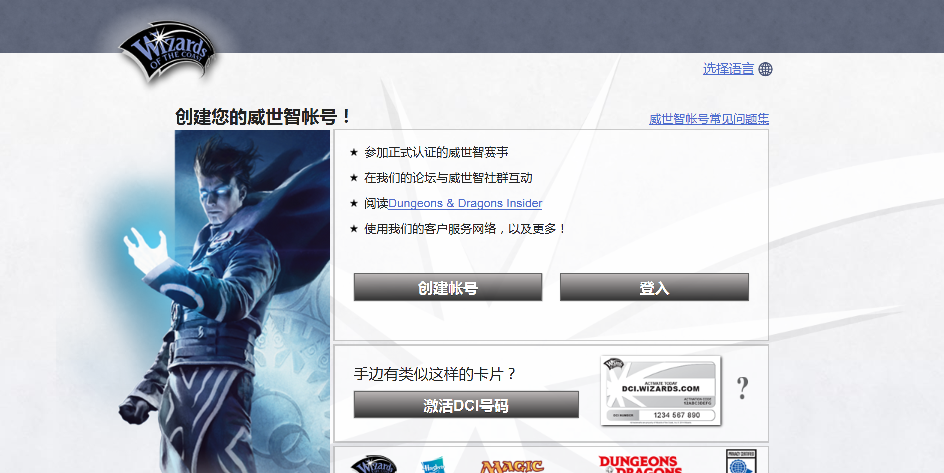 accounts.wizards.com
[Speaker Notes: Slide 2: WPN Metrics YTD Part 1

China’s distribution is in 29 provinces, need to focus on the 2nd tier potential cities in 2014.

Need to develop new channel to expand coverage by pioneering PC room (digital game place)]
鹏洛客积分
Planeswalker Points
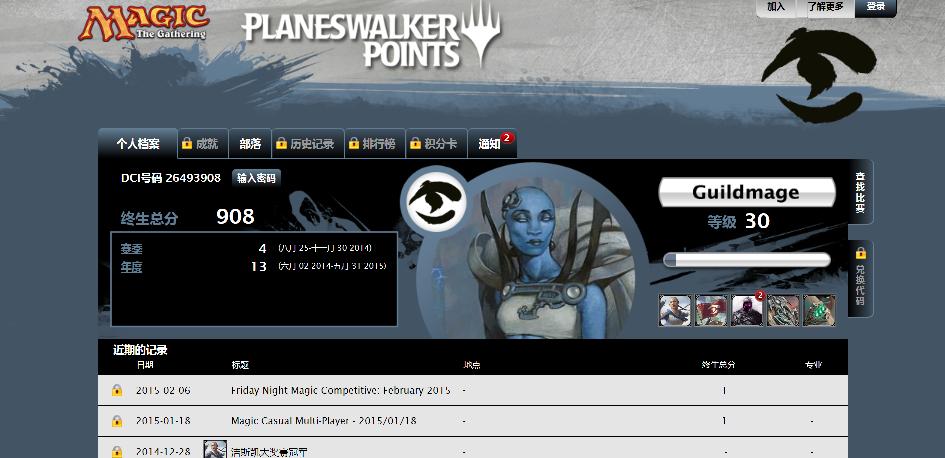 www.wizards.com/planeswalker
[Speaker Notes: Slide 2: WPN Metrics YTD Part 1

China’s distribution is in 29 provinces, need to focus on the 2nd tier potential cities in 2014.

Need to develop new channel to expand coverage by pioneering PC room (digital game place)]
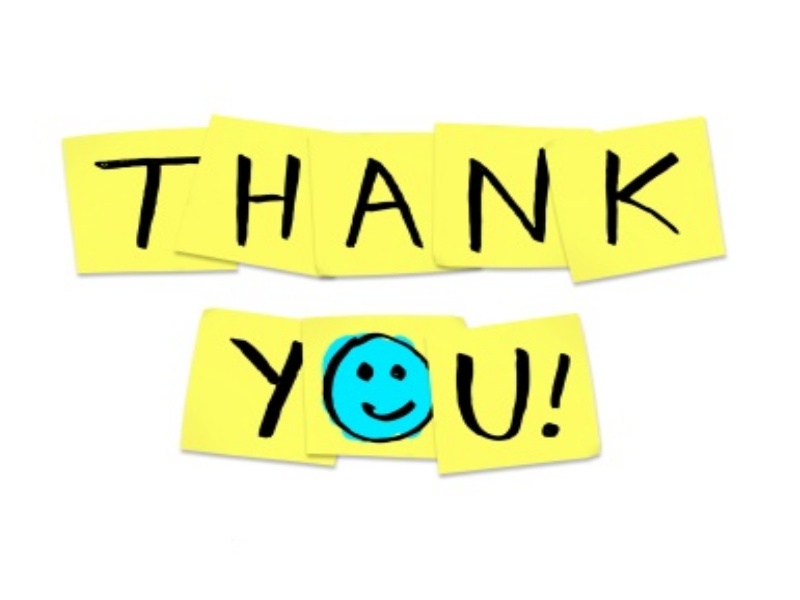 25